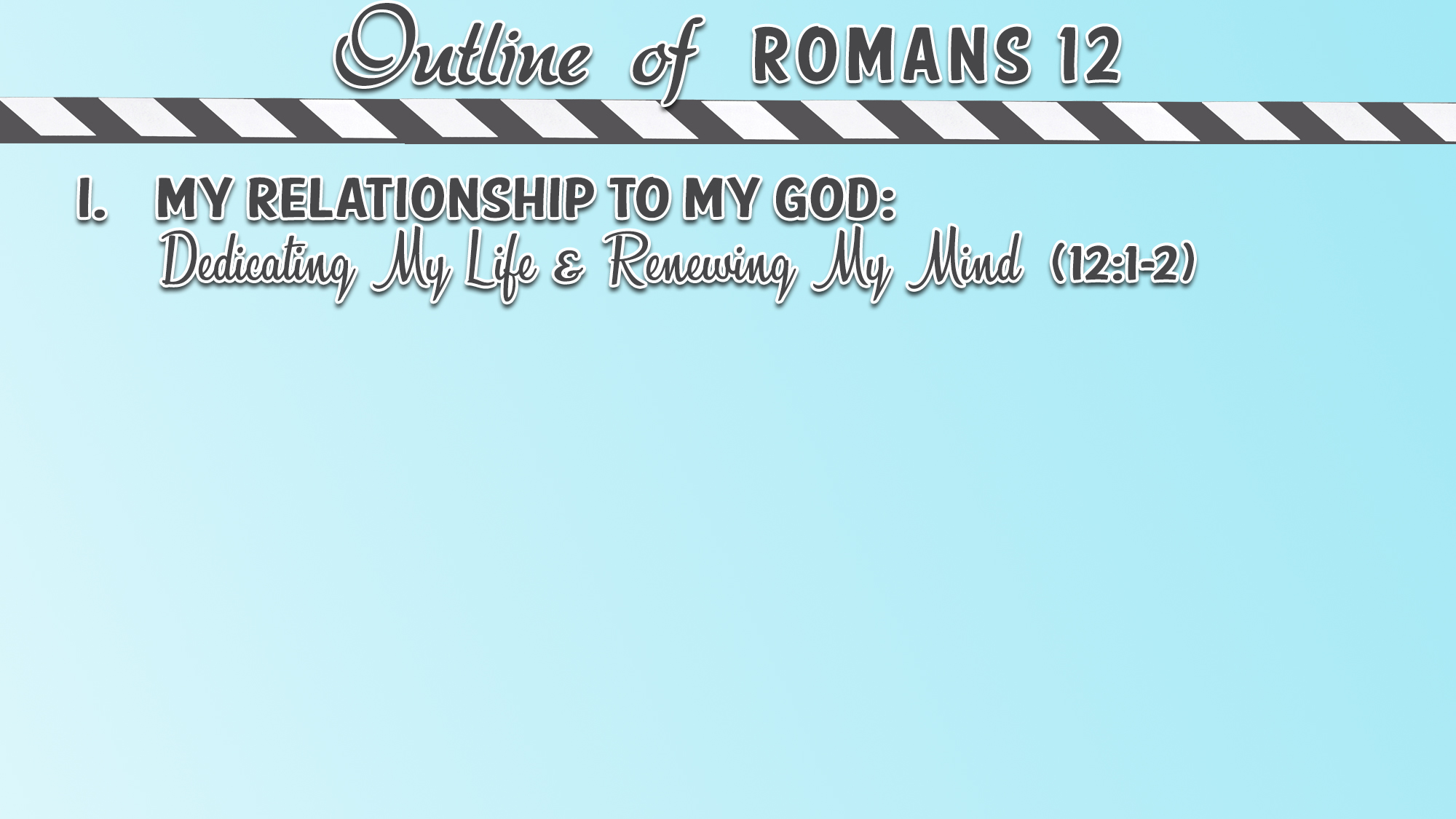 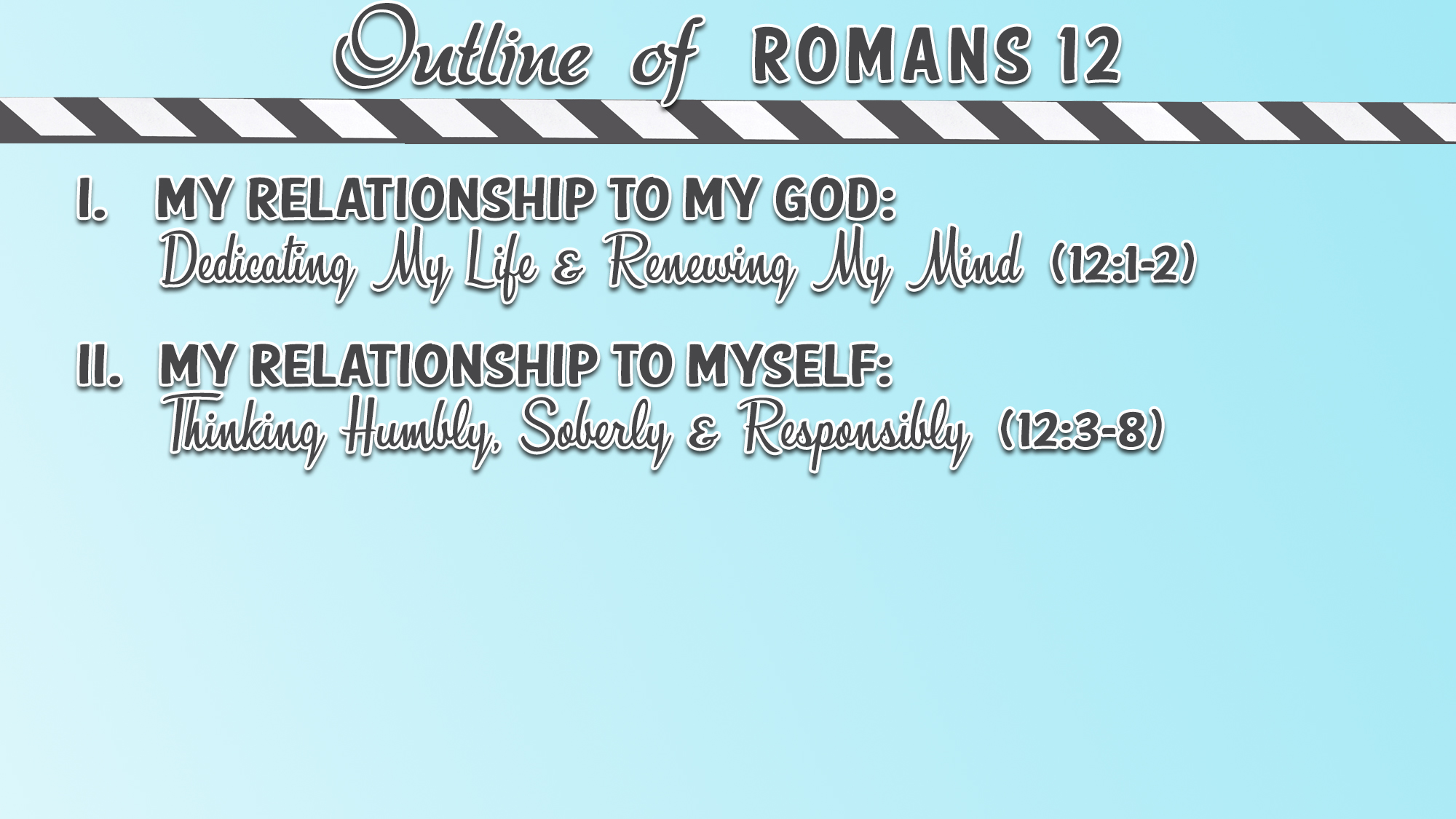 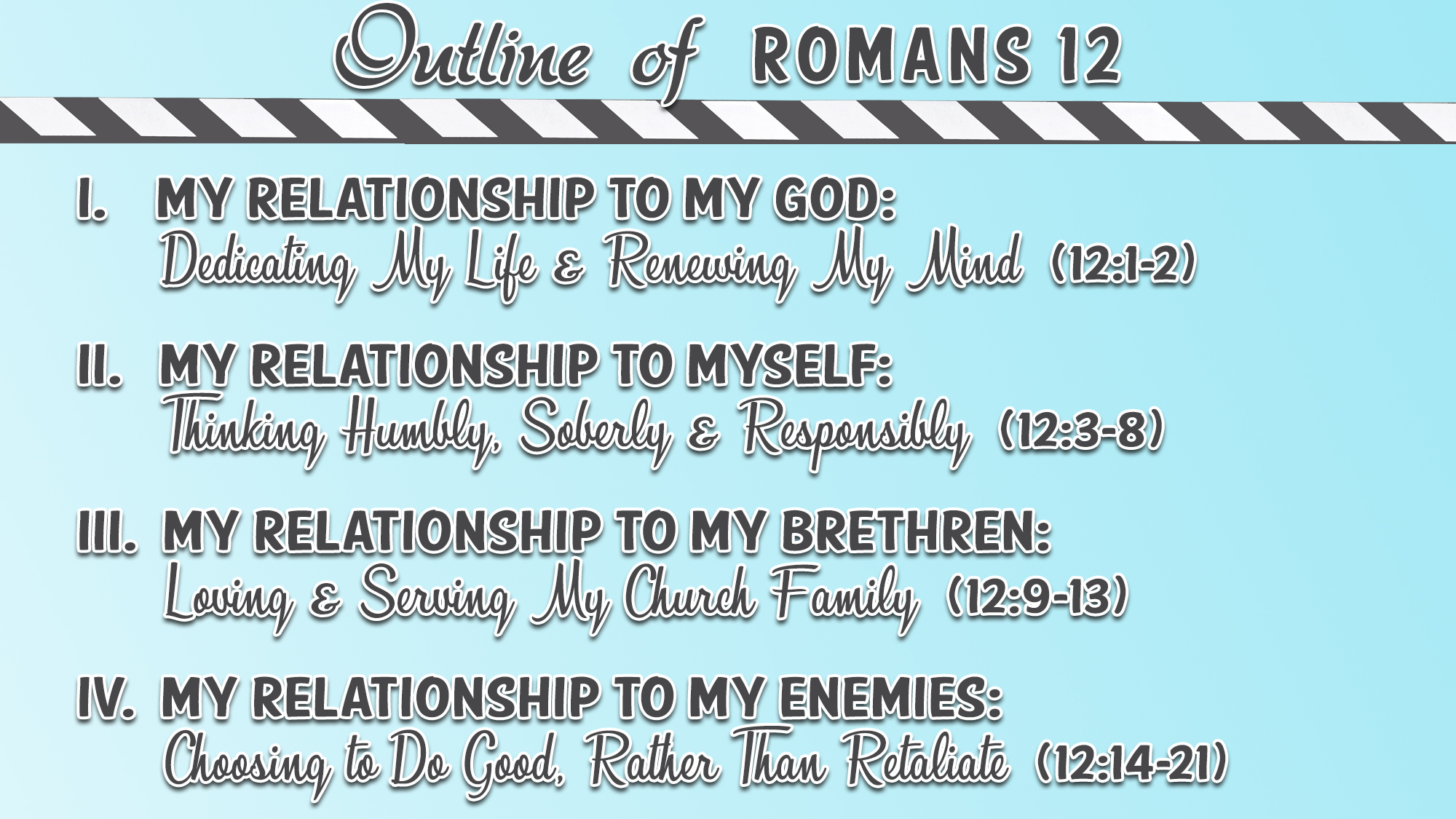 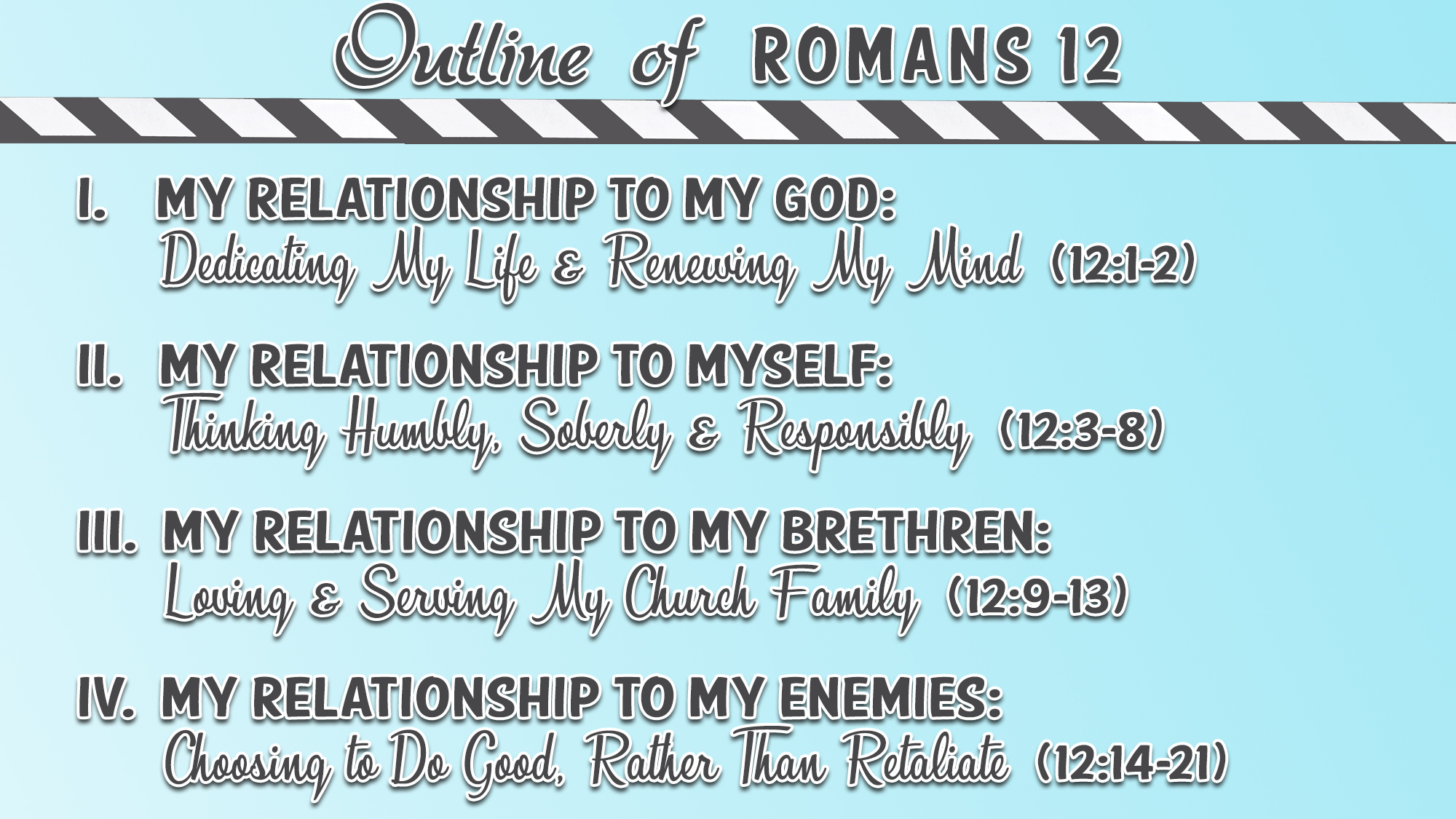 Choose to Do Good (12:14-16)
Bless those who persecute you (12:14)
The Greek word for “bless” is “eulogeo,” lit. “to speak well of” – signifies “to invoke God’s blessings upon a person” (Luke 6:28), even “to praise”
Present tense verb calls for habitual action 
The Greek word for “persecute” means “to put to flight, drive away; to pursue”
Present tense verb indicates continued maltreatment 
The nature of the word involves driving someone away to the point of destruction 
God warns Christians, “All who desire to live godly in Christ Jesus will suffer persecution” (2 Tim. 3:12)
Jesus told us how to respond (Matt. 5:44)
Choose to Do Good (12:14-16)
Bless and do not curse (12:14)
The Greek word for “curse” is “kataraomai,” lit. “to pray down or against”
Greek “araomai” (lit. “to pray”) means “to invoke evil on someone, wish evil, imprecate” + Greek preposition “kata” = “down/against”
The imagery is of calling on the gods to strike down an enemy
Present tense verb forbids habitual action
Rather than “pray down” (invoking evil) we are to “speak well” (invoking blessing)
This is the Golden Rule (Luke 6:31)
This is following the example of Jesus Himself (1 Pet. 2:21-23)
This is looking out for their soul (1 Pet. 2:11-12)